TRƯỜNG TIỂU HỌC VĨNH QUỲNH
NHIỆT LIỆT CHÀO MỪNG QUÝ THẦY CÔ
ĐẾN DỰ GIỜ TIẾT HỌC LỚP 5A5
Chuyên đề
Môn: Toán
Giáo viên: Nguyễn Thanh Hảo
TRUY TÌM KHO BÁU
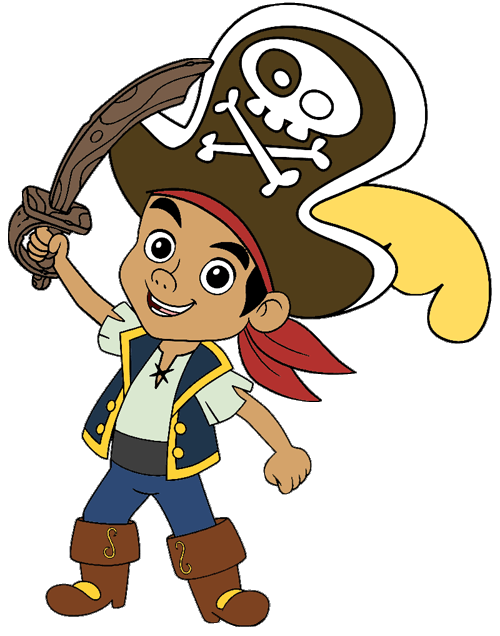 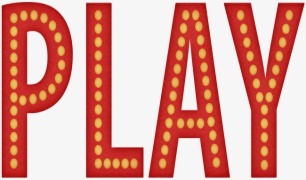 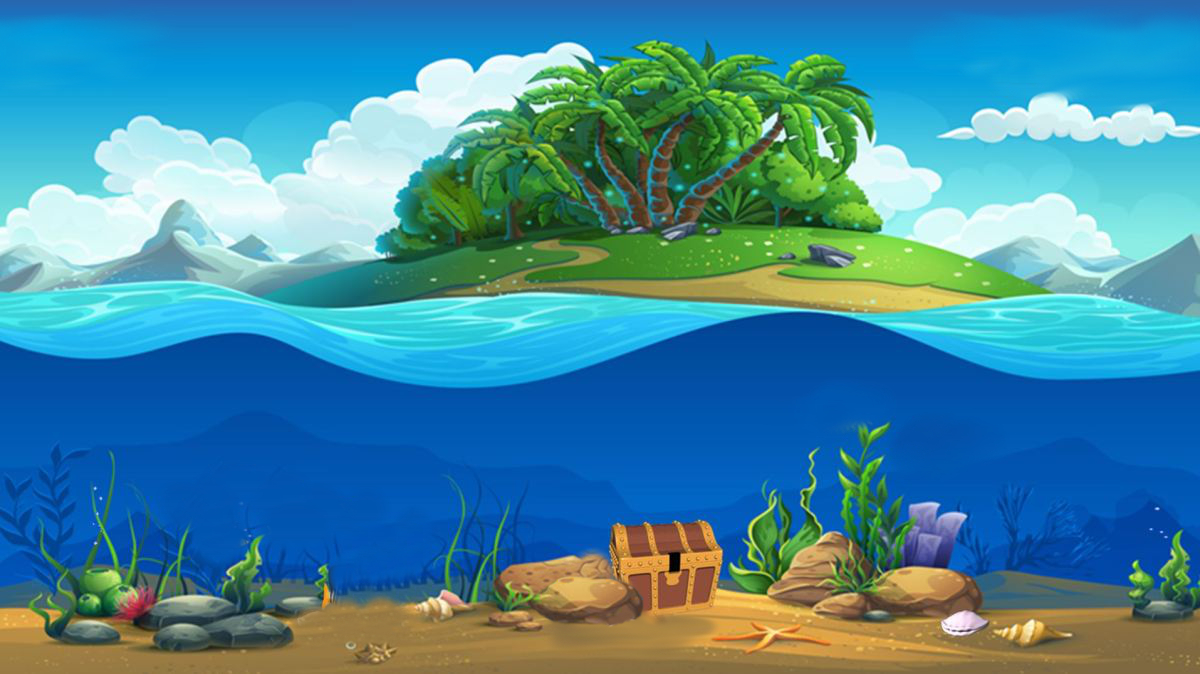 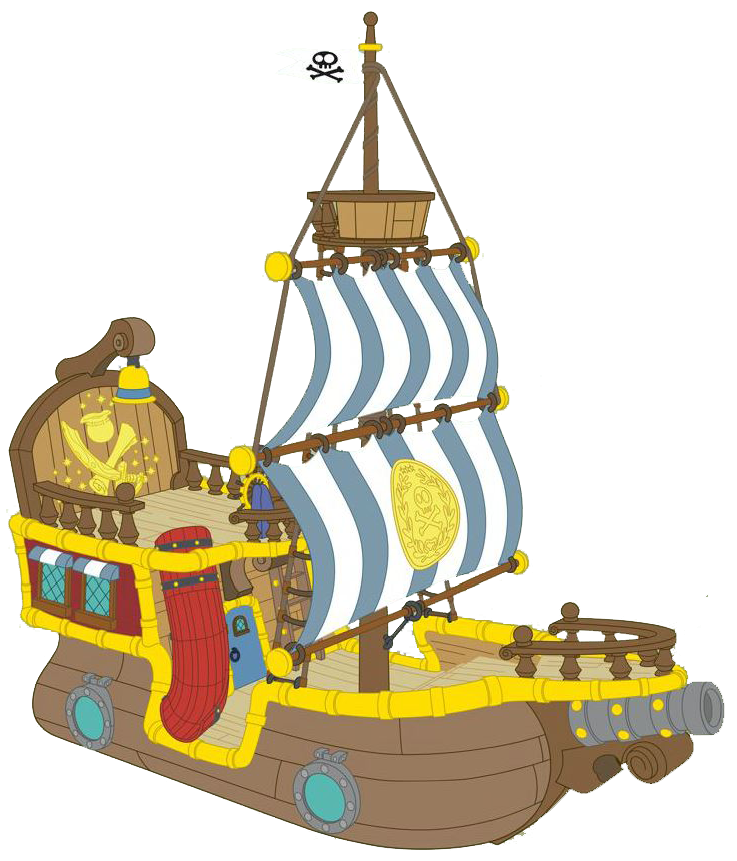 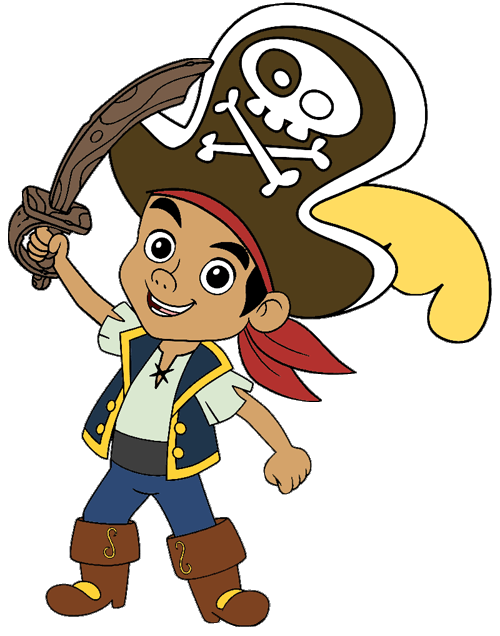 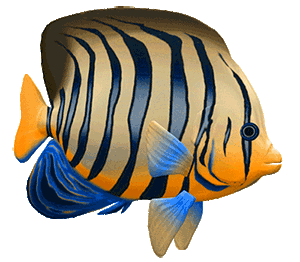 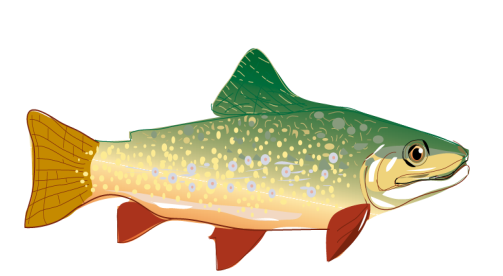 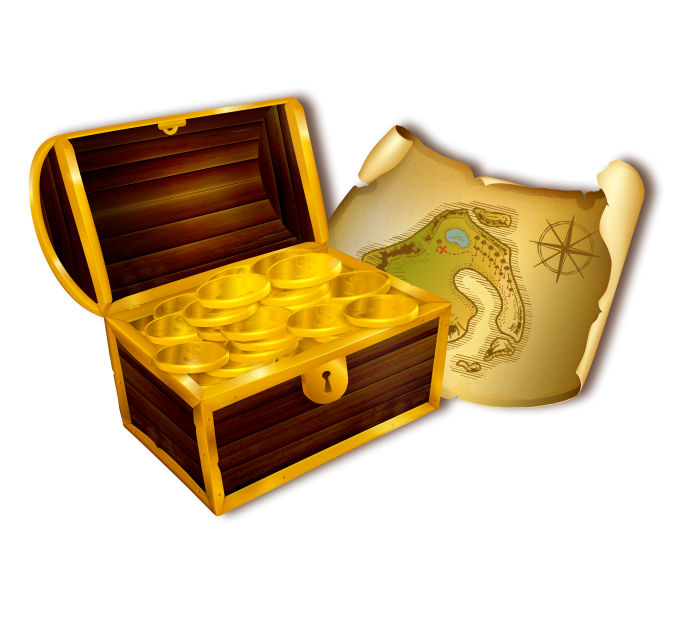 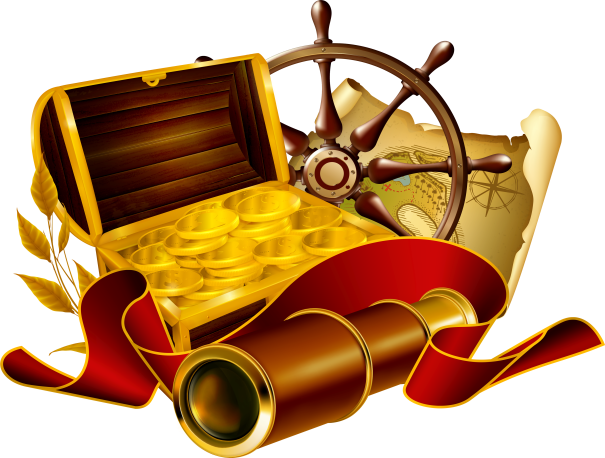 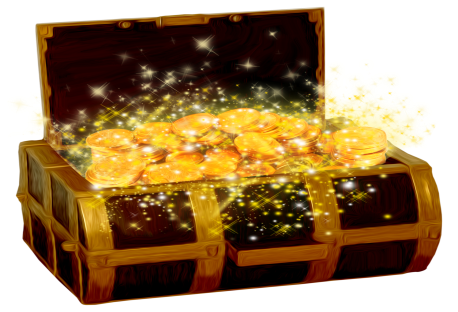 Câu 1: Tính: 
1,2 x 3 = ?
A. 3,6
B. 36
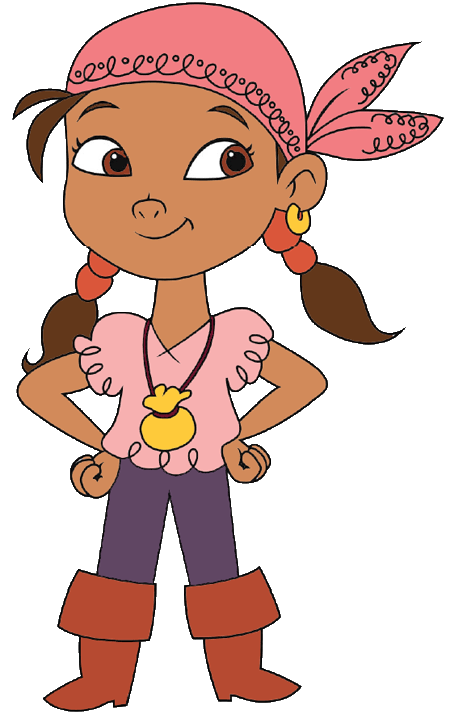 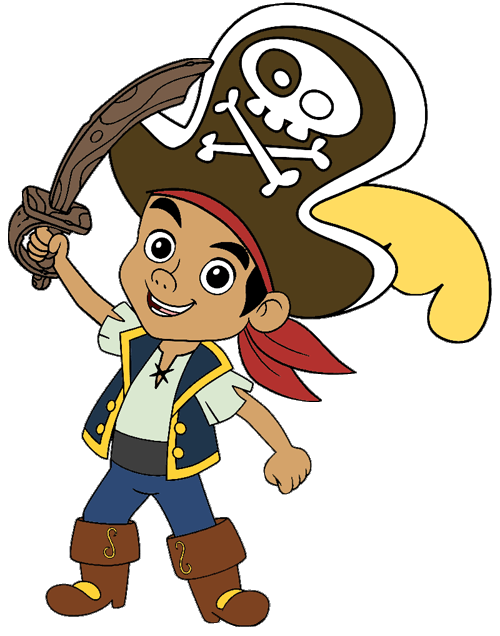 D. 3,2
C. 4,2
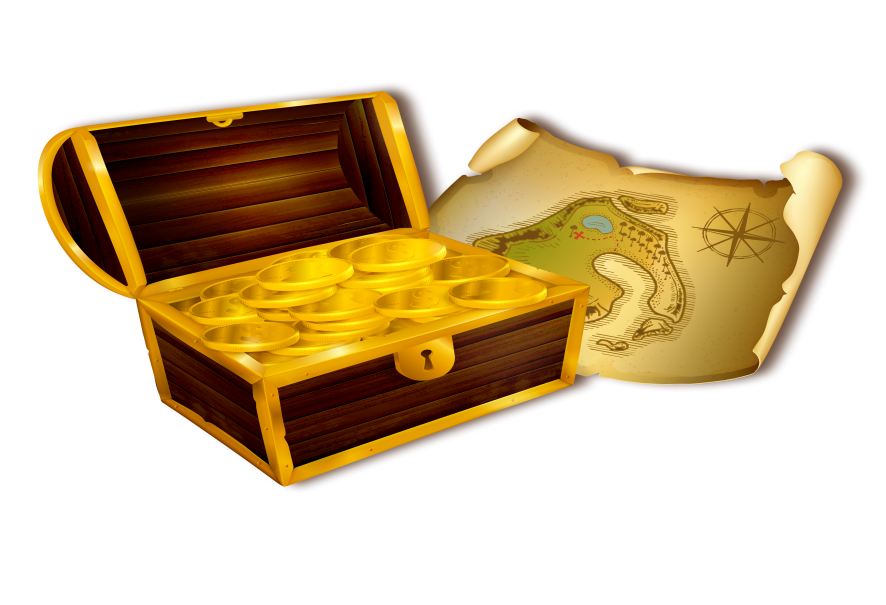 Câu 2: Tính: 
2,4 x 2 = ?
A. 48
B. 4,4
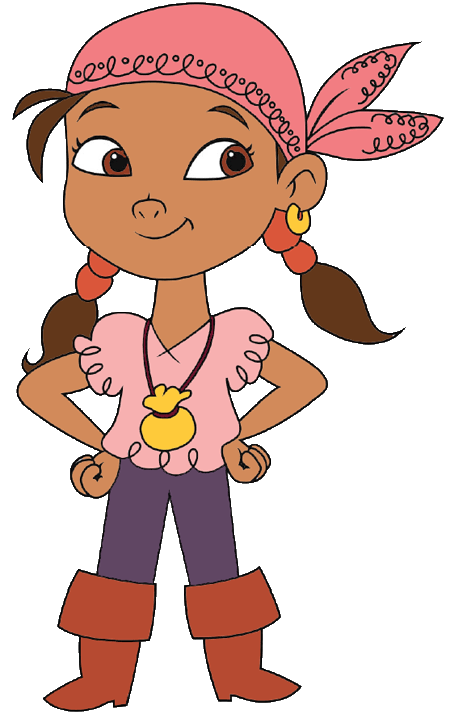 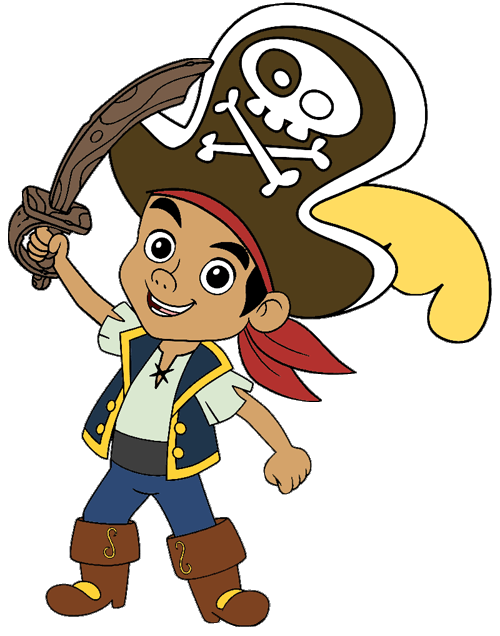 D. 4,8
C. 2,6
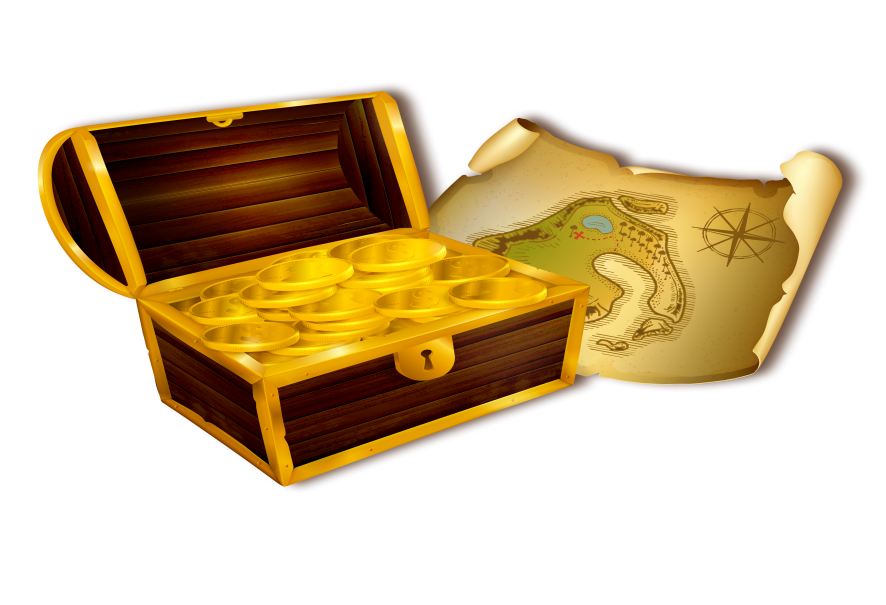 Câu 3: Tính: 
27 x 10 = ?
A. 27
B. 2700
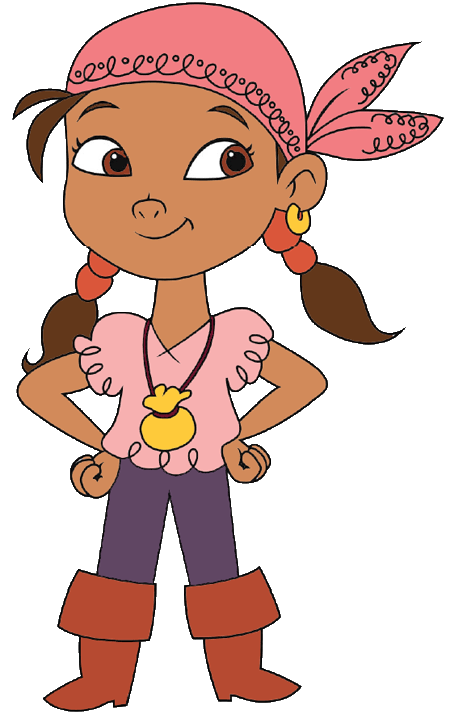 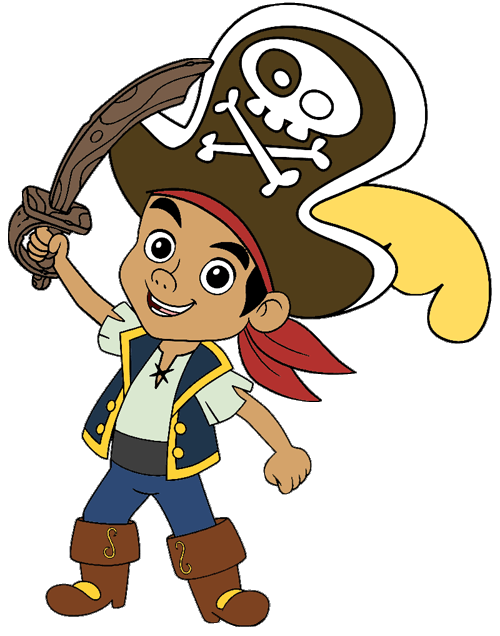 D. 37
C. 270
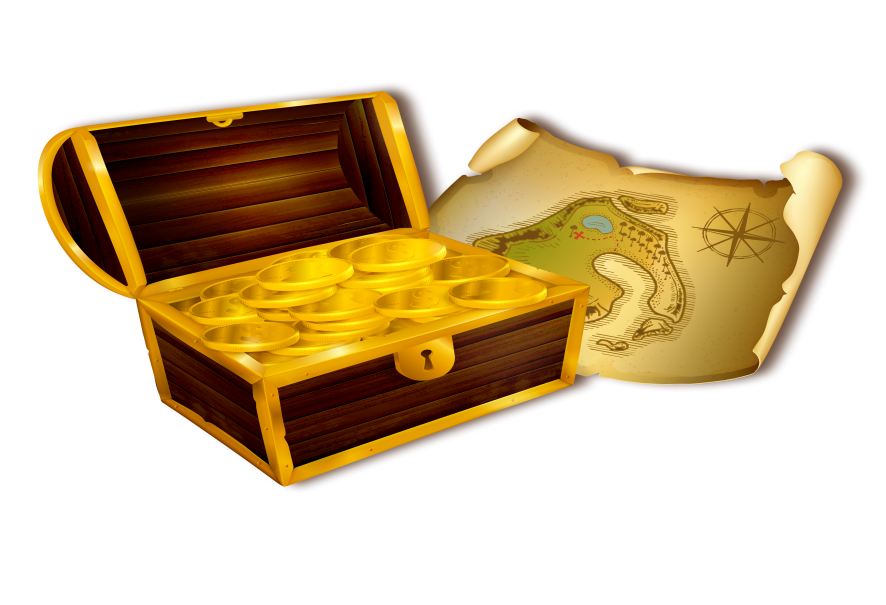 Ví dụ 1: 27, 867 x 10 = ?
Nhận xét:
Nếu ta chuyển dấu phẩy của số 27,867 sang bên phải một chữ số  ta cũng được 278,67
27, 867
x
10
,
2
7
8
6
7
0
27, 867 x 10 = 278,67
Ví dụ 2: 53,286 x 100 = ?
Nhận xét:
Nếu ta chuyển dấu phẩy của số 53,286 sang bên phải hai chữ số  ta cũng được 5328,6
53, 286
x
100
5328,600
53, 286 x 100 = 5328,6
Ví dụ:
6248,3
6,2483 x 1000 = ?
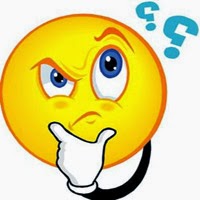 Muốn nhân một số thập phân với 10; 100; 1000… 
ta làm thế nào?
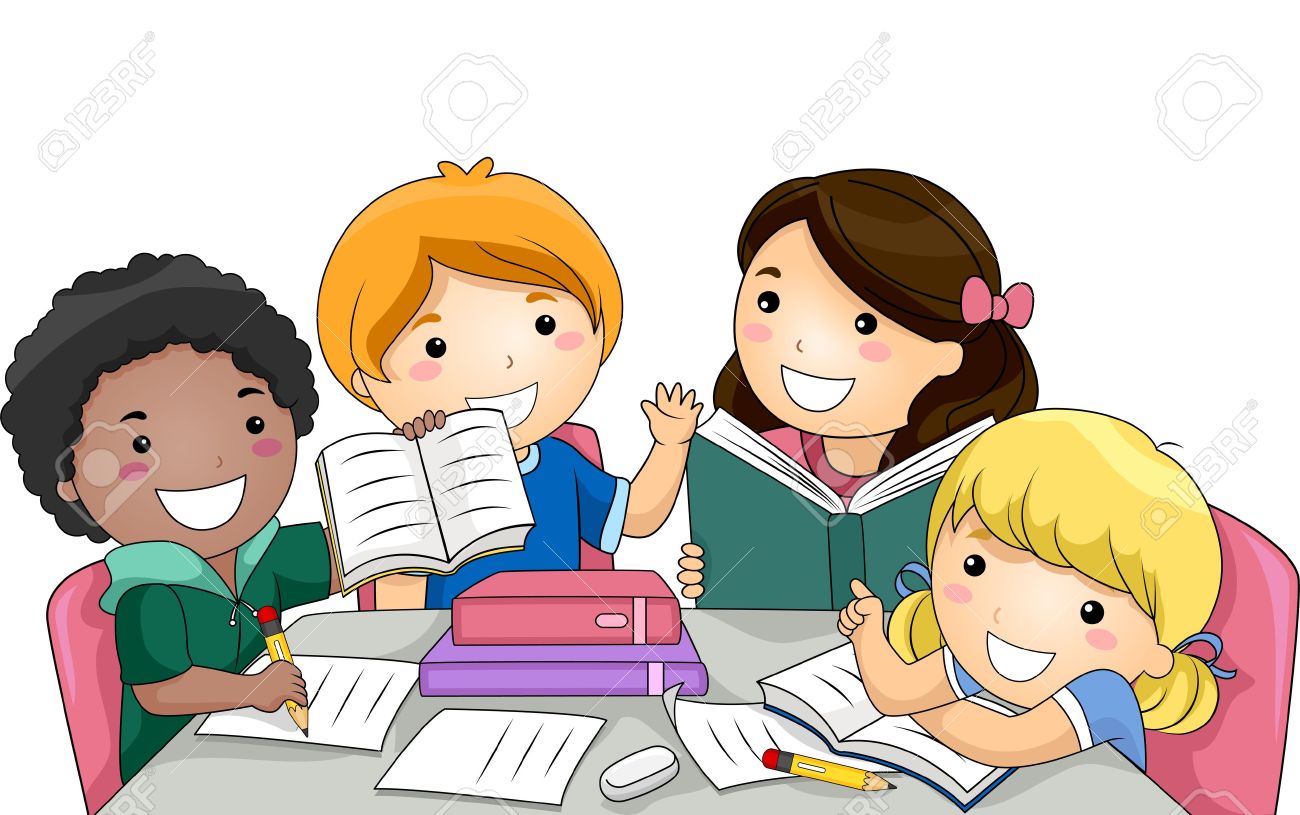 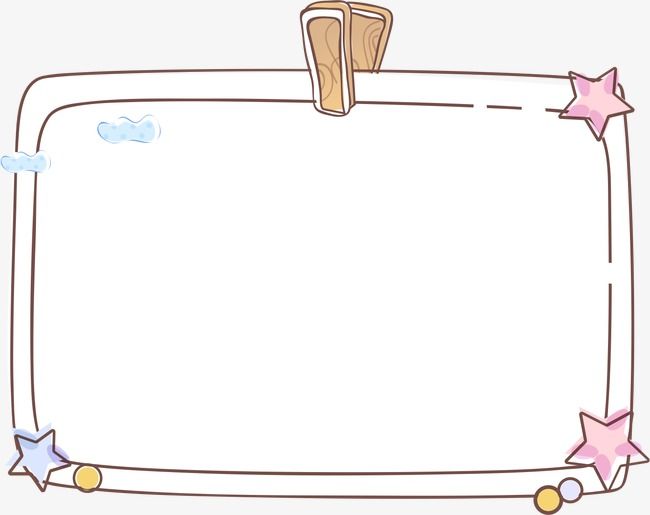 Muốn nhân một số thập phân với 10; 100; 1000… ta chỉ việc chuyển dấu phẩy của số đó lần lượt sang bên phải một, hai, ba… chữ số.
Bài 1: Nhân nhẩm
a. 1,4 x 10                              b. 9,63 x 10                          
    2,1 x 100                                25,08 x 100 
    7,2 x 1000 			5,32 x 1000    
            c.  5,328 x 10
                 4,061 x 100
	       0,894 x 1000
=  14
=  96,3
= 2508
= 210
= 7200
= 5320
=  53,28
=  406,1
=  894
Bài 2: Viết các số đo sau dưới dạng số đo có đơn vị là xăng – ti – mét:
10,4dm                         12,6m
        0,856m                         5,75dm
Trò chơi
HỘP QUÀ BÍ ẨN
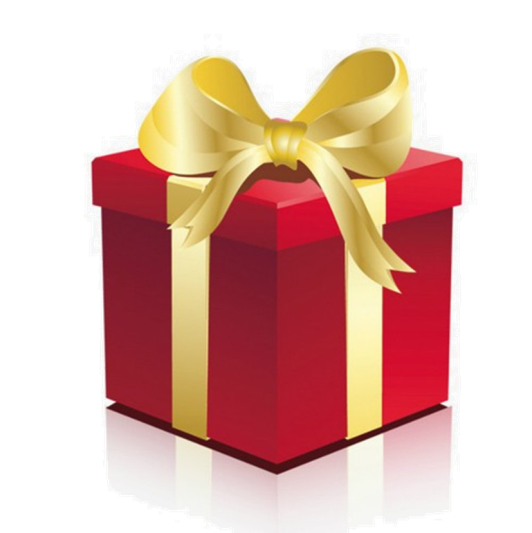 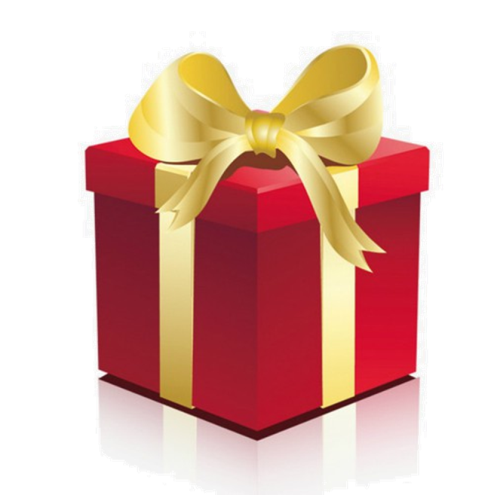 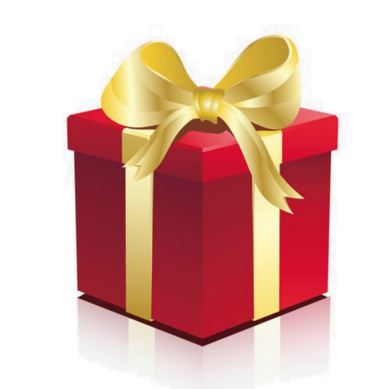 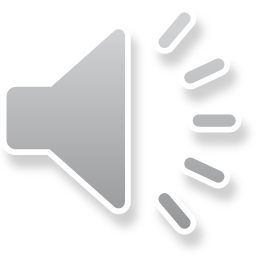 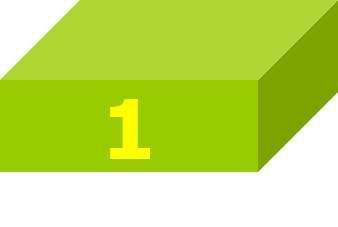 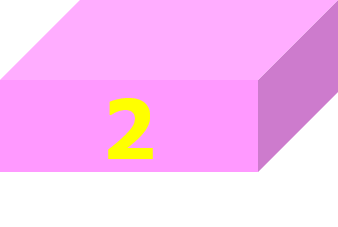 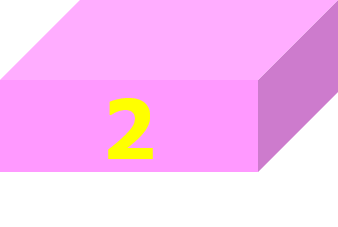 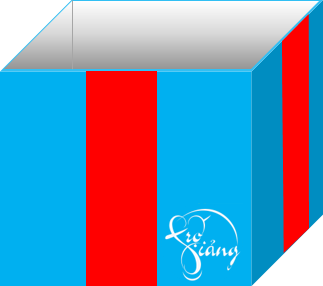 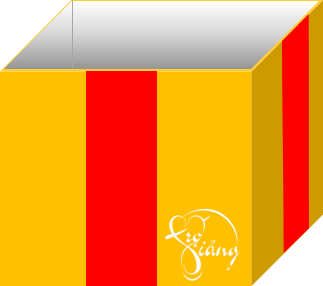 4
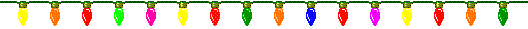 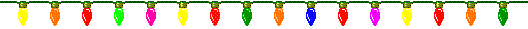 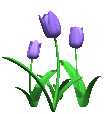 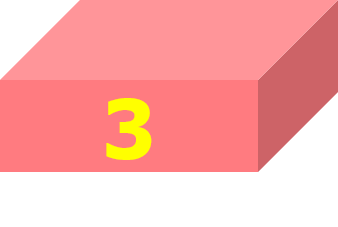 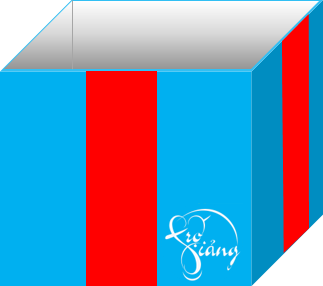 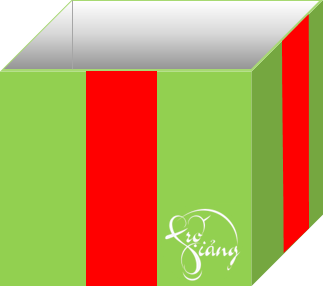 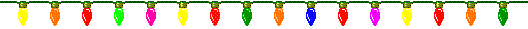 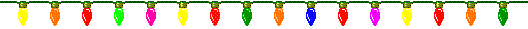 Viết các số đo sau dưới dạng số đo có đơn vị là xăng – ti – mét:
10,4dm
= 104cm
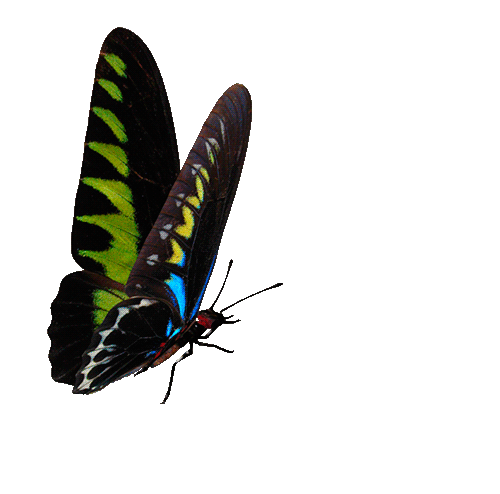 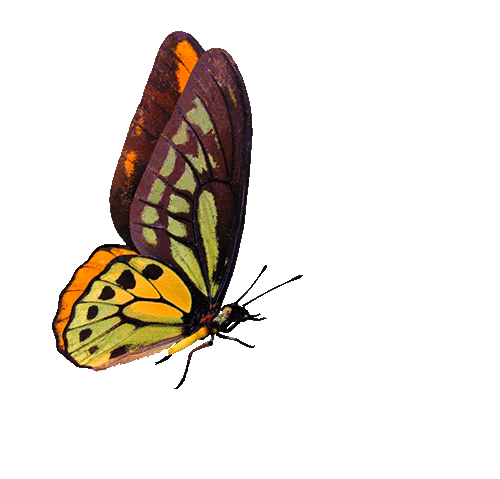 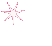 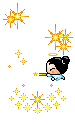 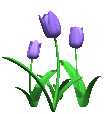 Phần quà của bạn là một tràng pháo tay và một phiếu khen.
GO HOME
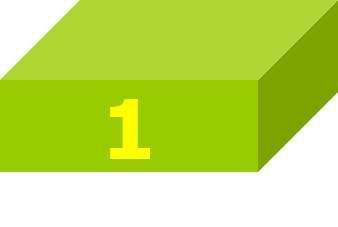 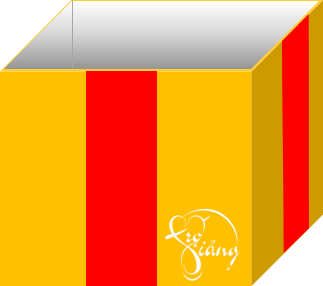 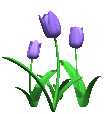 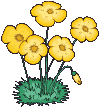 Viết các số đo sau dưới dạng số đo có đơn vị là xăng – ti – mét:
12,6m
= 1260cm
Bạn xứng đáng nhận được một phiếu khen.
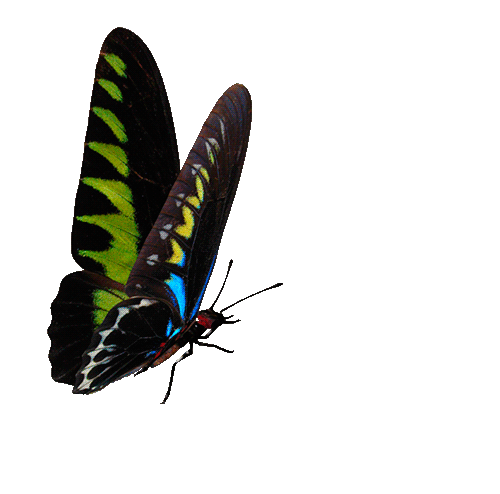 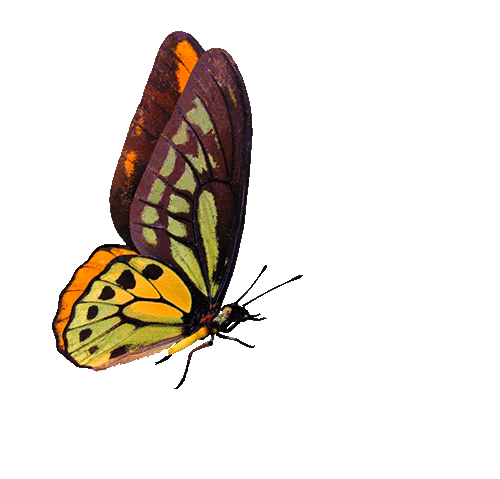 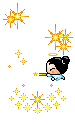 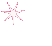 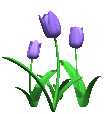 GO HOME
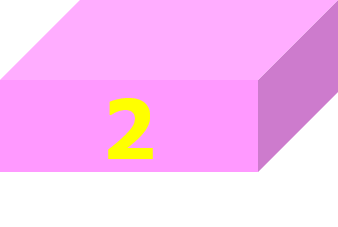 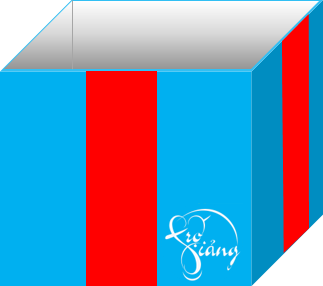 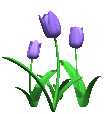 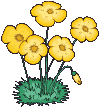 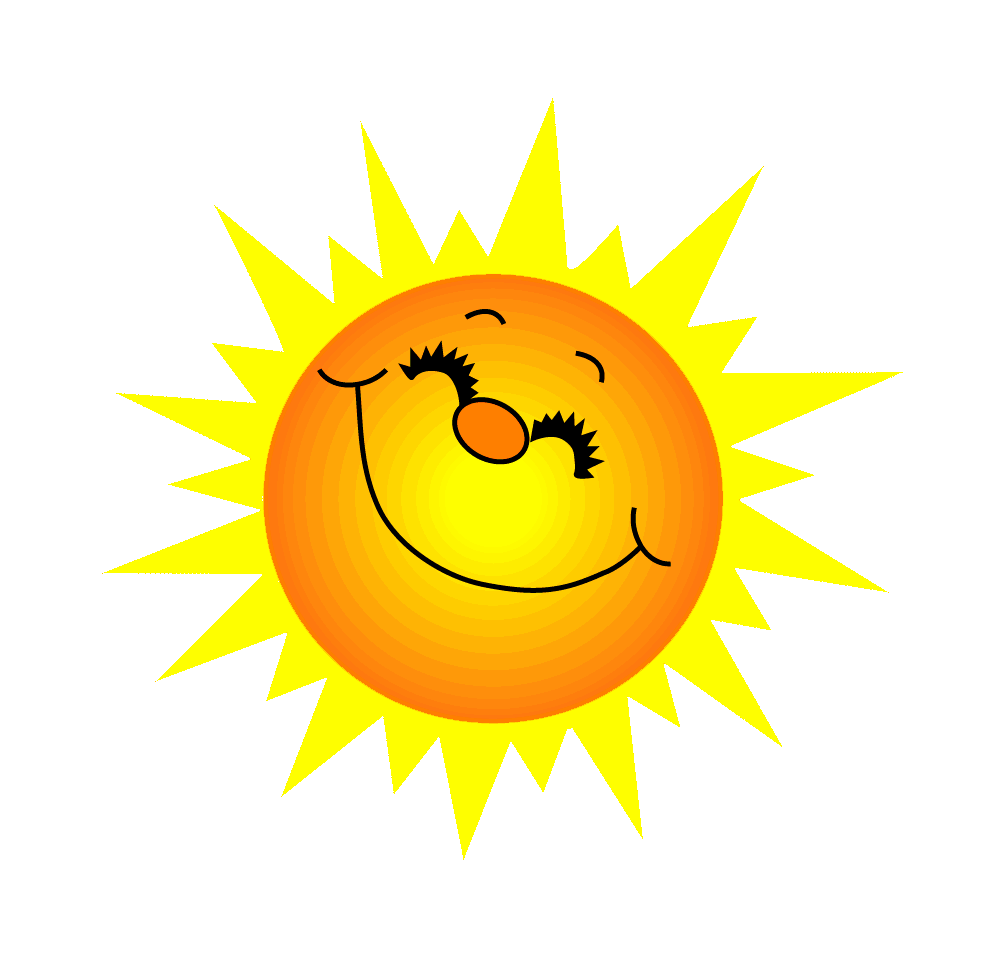 Viết các số đo sau dưới dạng số đo có đơn vị là xăng – ti – mét:
0,856m
= 85,6cm
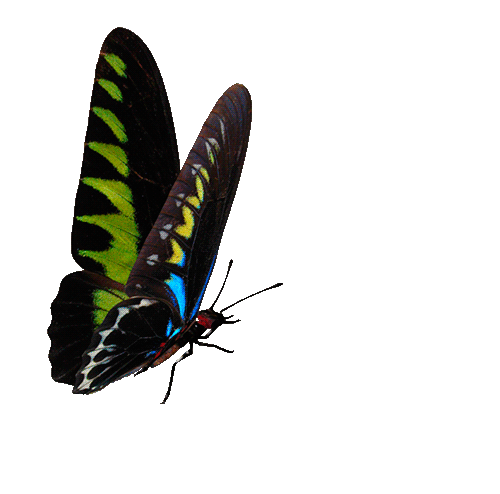 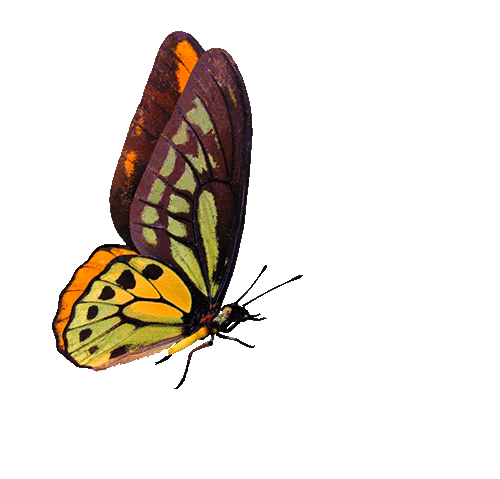 Bông hoa học tập này là dành cho con đấy.
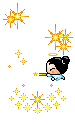 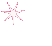 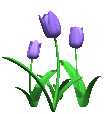 GO HOME
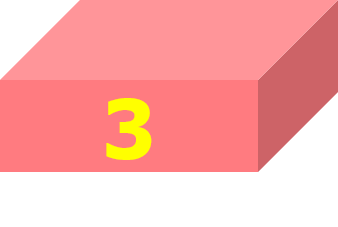 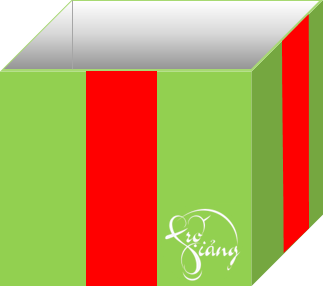 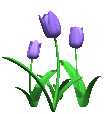 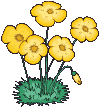 Viết các số đo sau dưới dạng số đo có đơn vị là xăng – ti – mét:
= 57,5cm
5,75dm
Bạn xứng đáng nhận được hai bông hoa học tập.
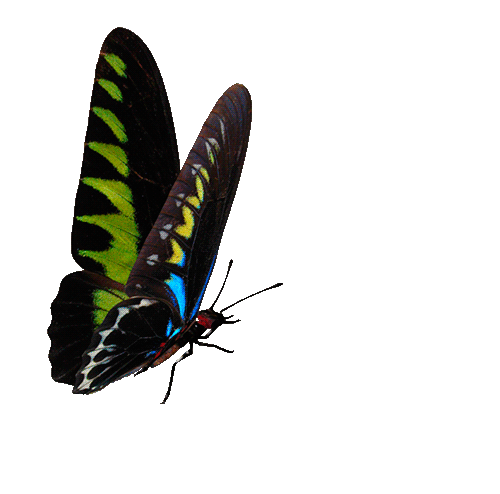 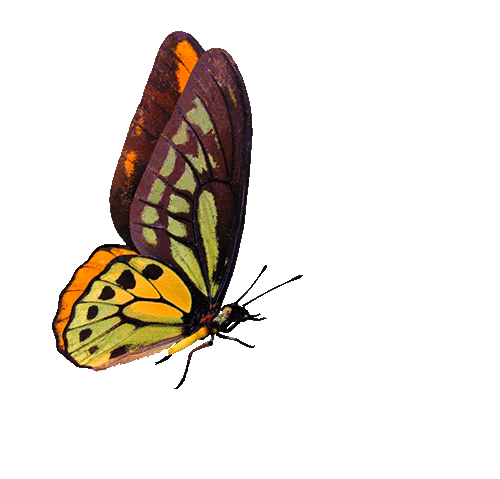 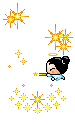 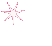 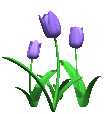 GO HOME
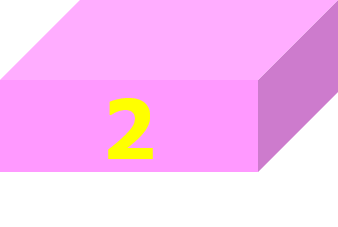 4
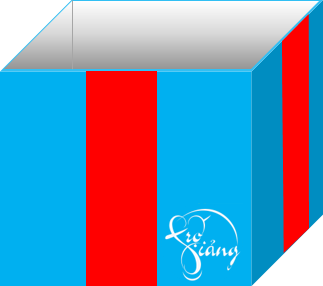 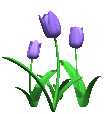 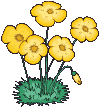 Bài 2: Viết các số đo sau dưới dạng số đo có đơn vị là xăng – ti – mét:
10,4dm                         12,6m
        0,856m                         5,75dm
= 104cm
= 1260cm
= 85,6cm
= 57,5cm
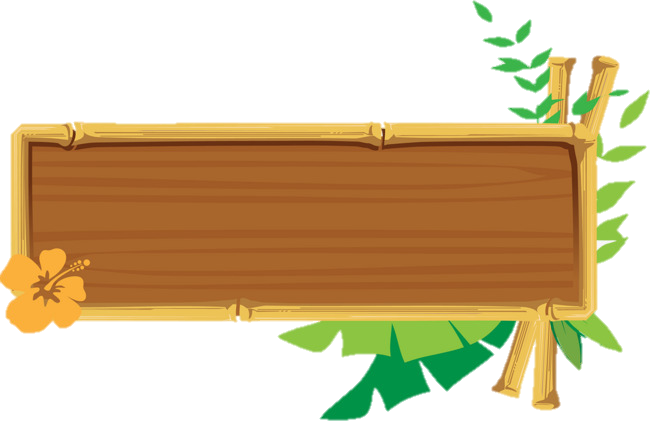 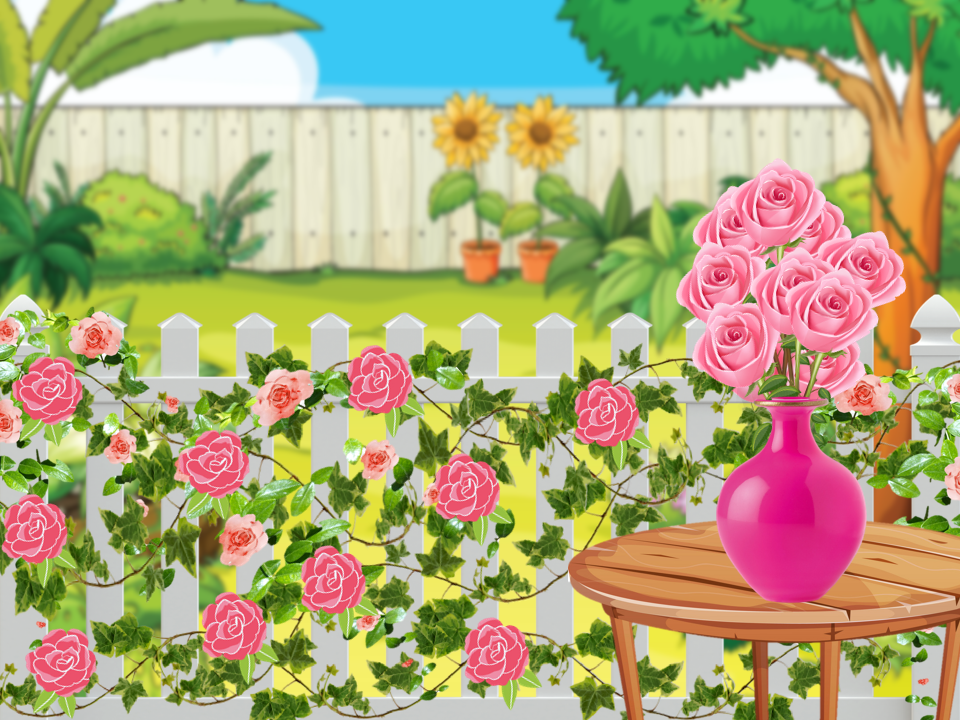 BÔNG HỒNG TẶNG CÔ
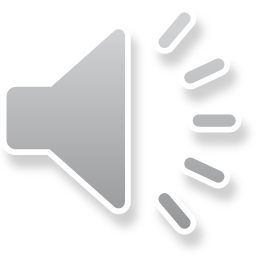 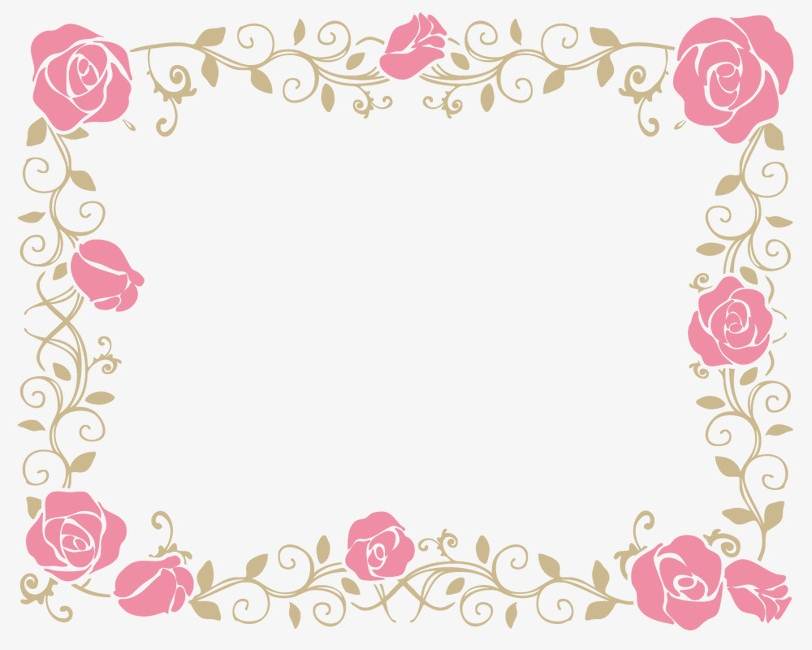 Các con hãy hái những bông hoa hồng đẹp nhất để dành tặng thầy cô giáo bằng cách trả lời nhanh và đúng các câu hỏi.
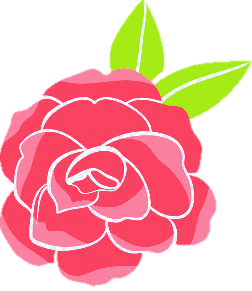 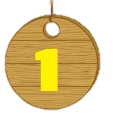 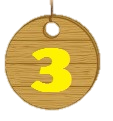 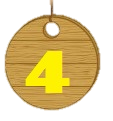 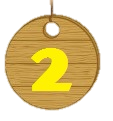 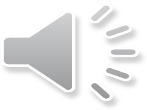 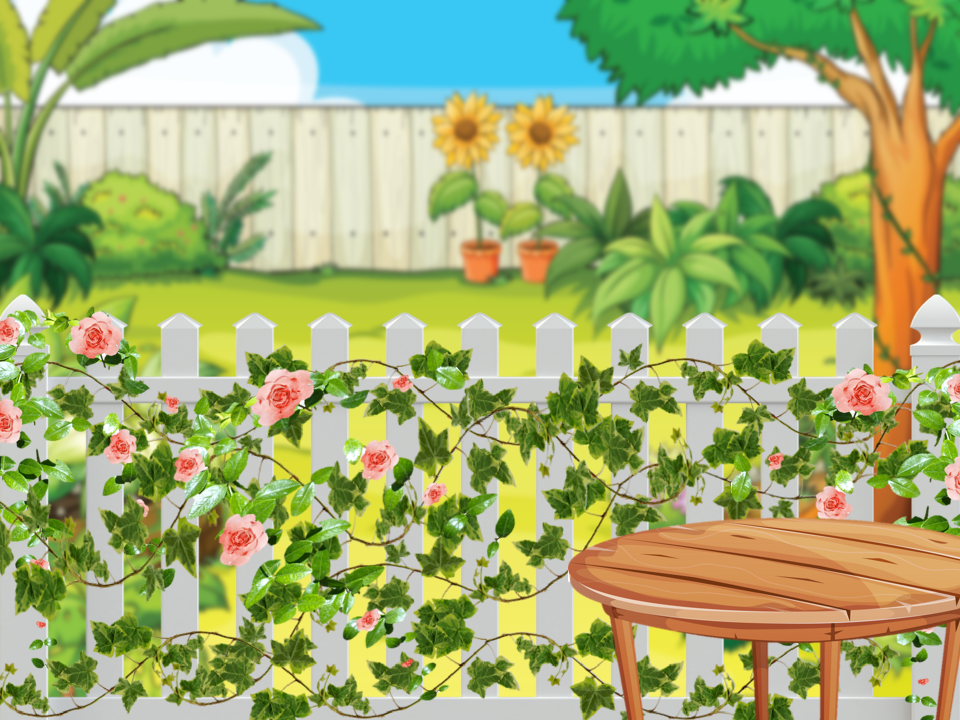 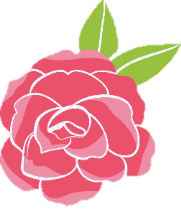 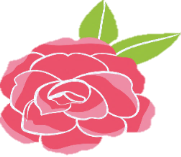 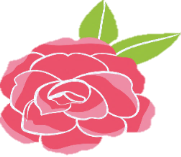 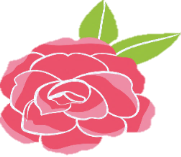 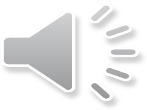 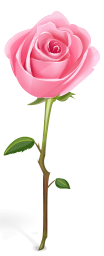 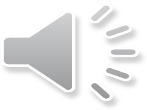 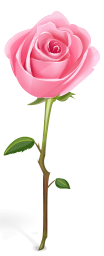 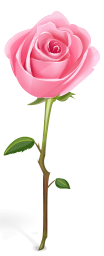 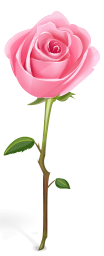 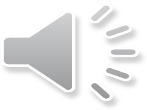 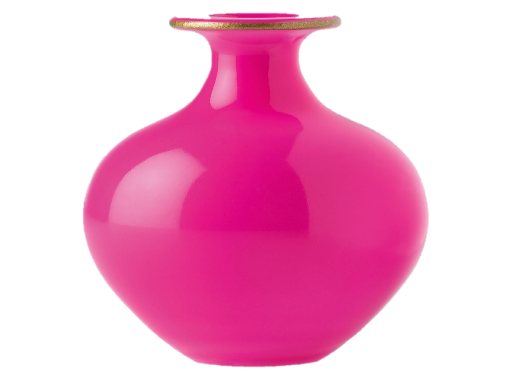 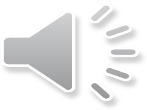 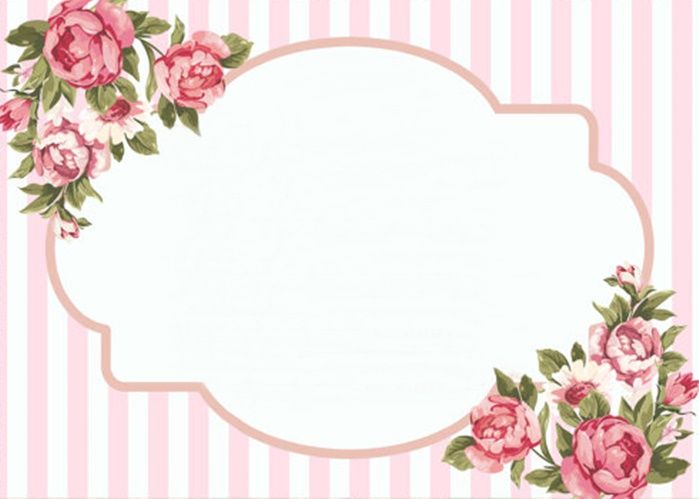 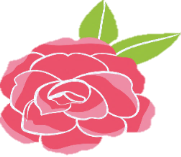 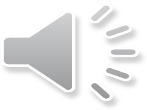 CHÚC MỪNG NGÀY 20/11
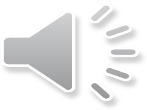 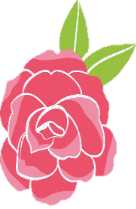 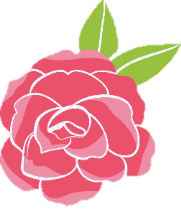 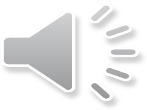 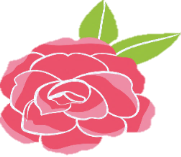 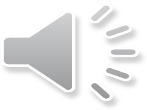 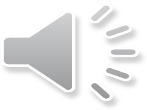 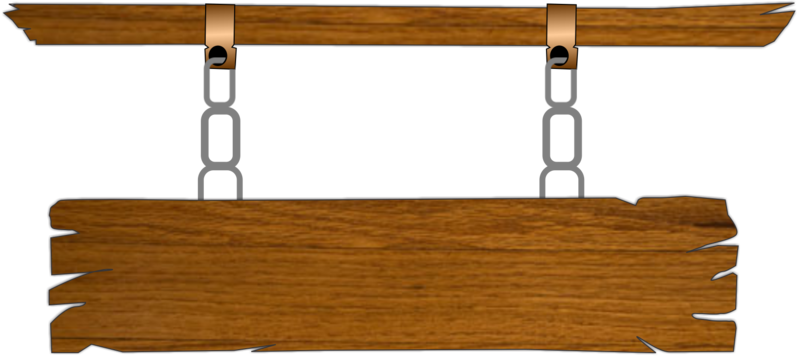 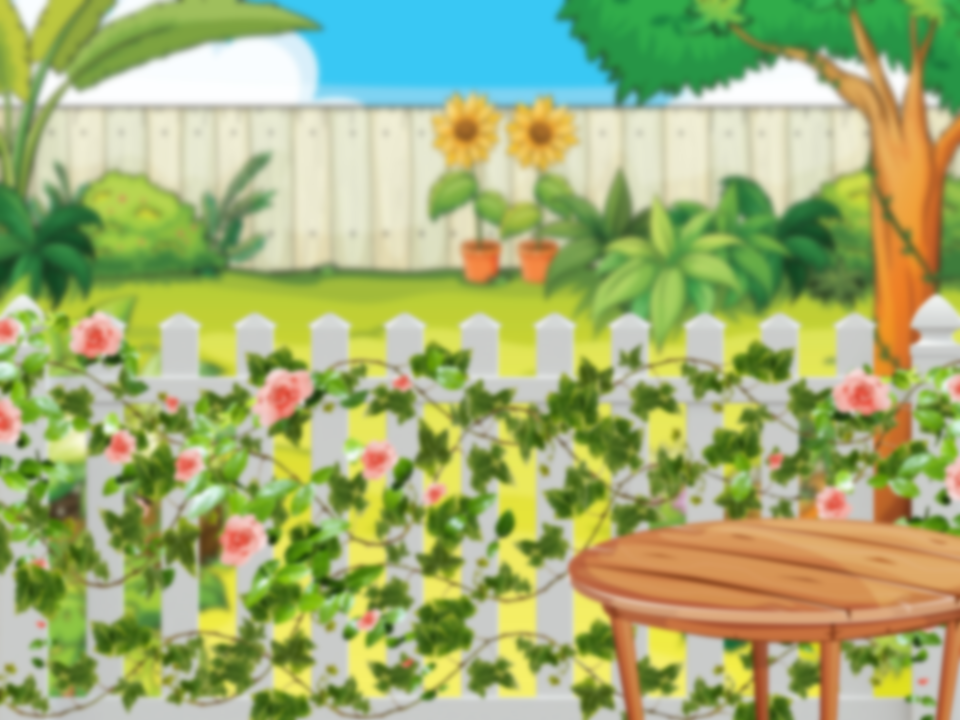 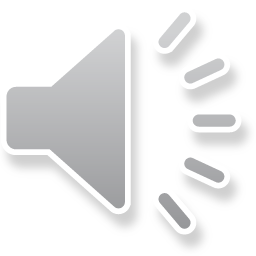 1. Tính nhẩm: 5,12 x 10 = ?
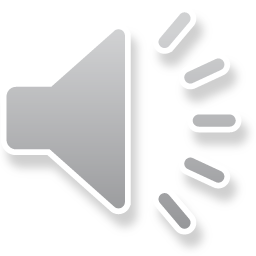 A
512
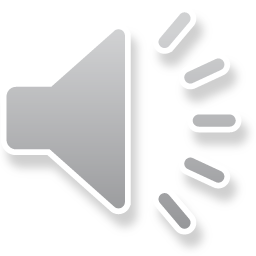 B
51,2
5,120
C
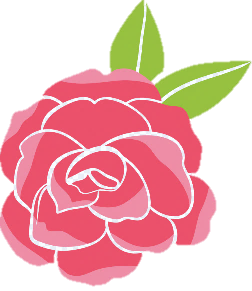 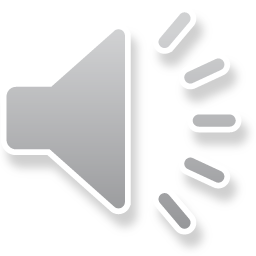 0,512
D
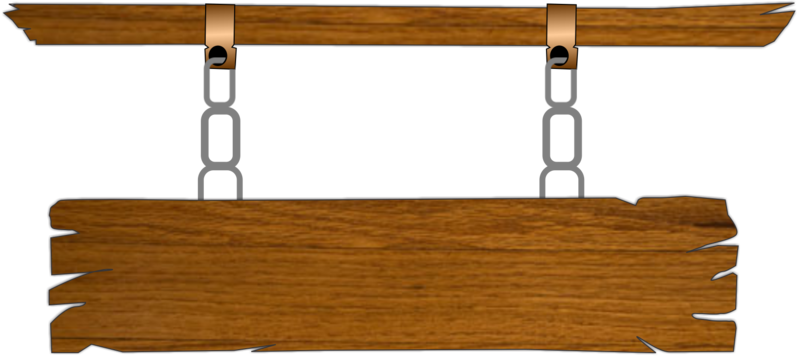 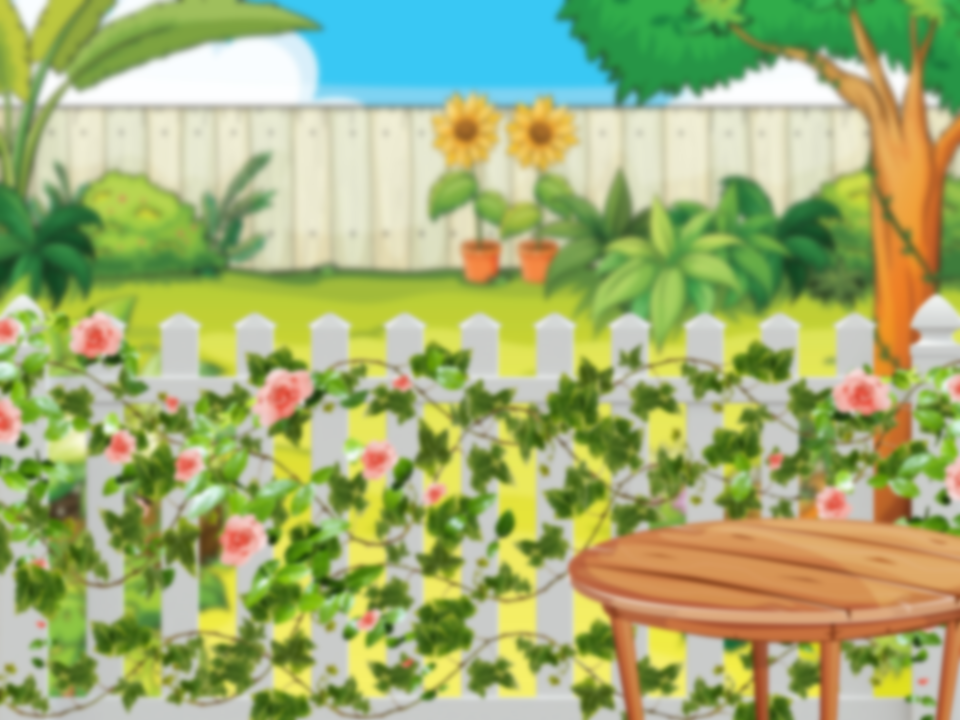 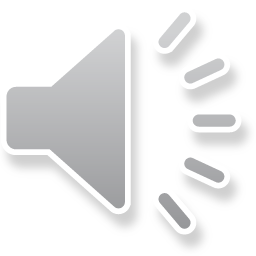 2. Tính nhẩm: 4,2 x 100 = ?
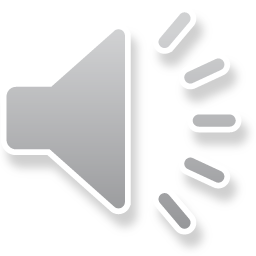 A
420
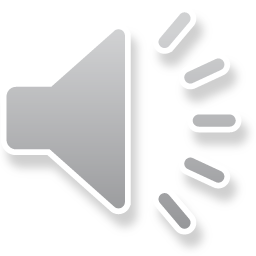 B
4200
4,200
C
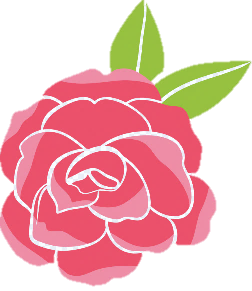 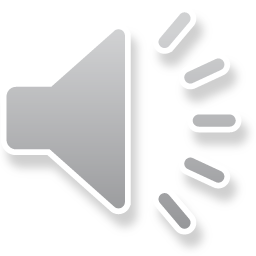 42000
D
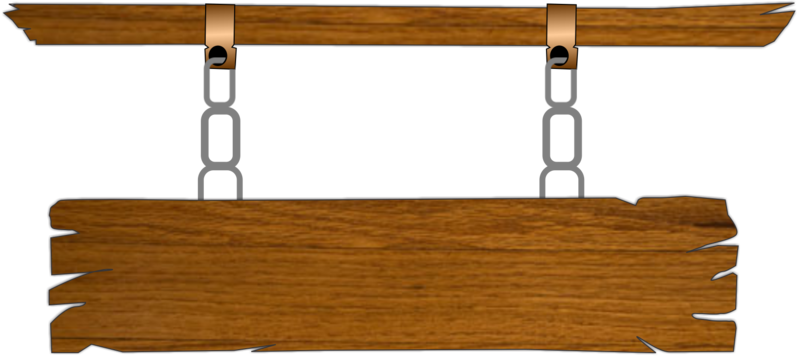 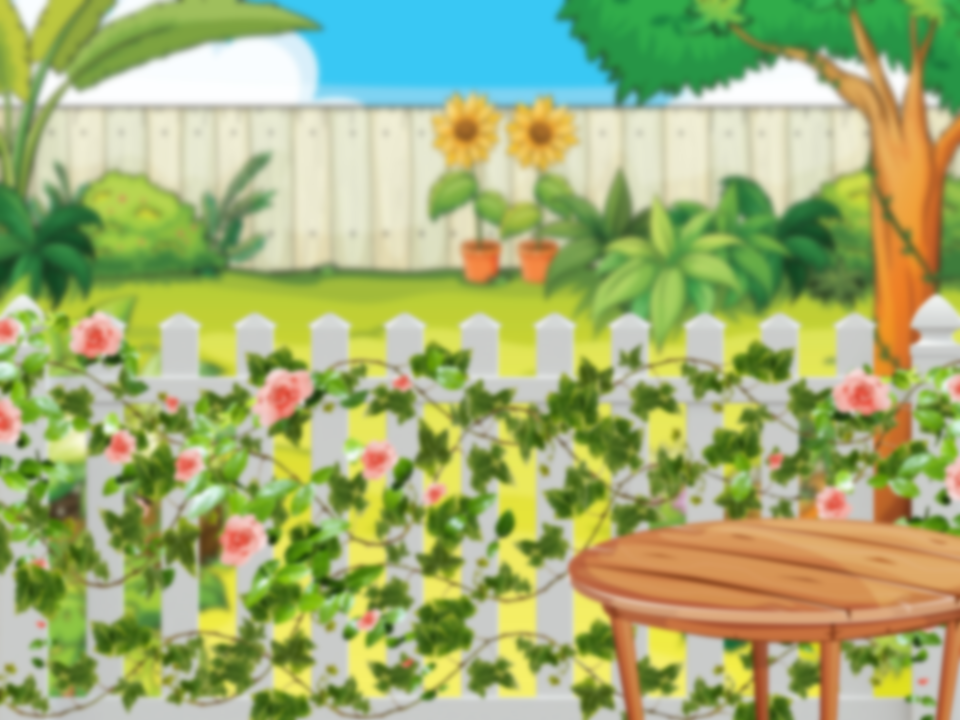 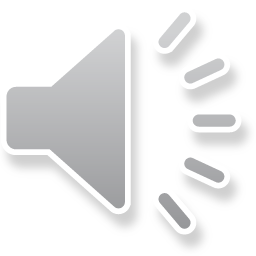 3. Tính nhẩm: 456,7 x 1000 = ?
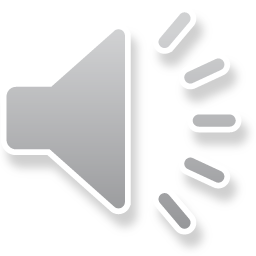 A
456,7000
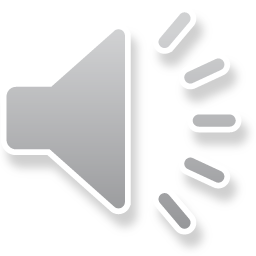 B
4567000
45670
C
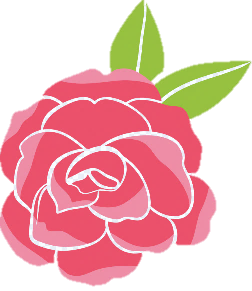 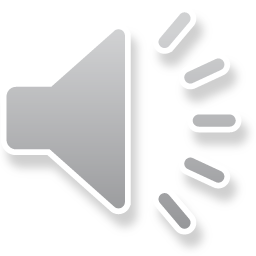 D
456700
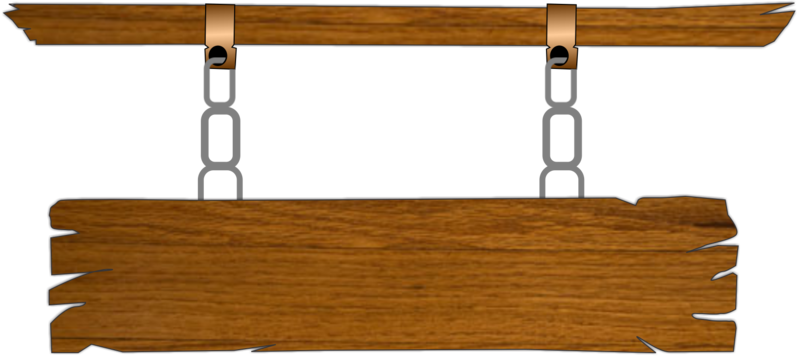 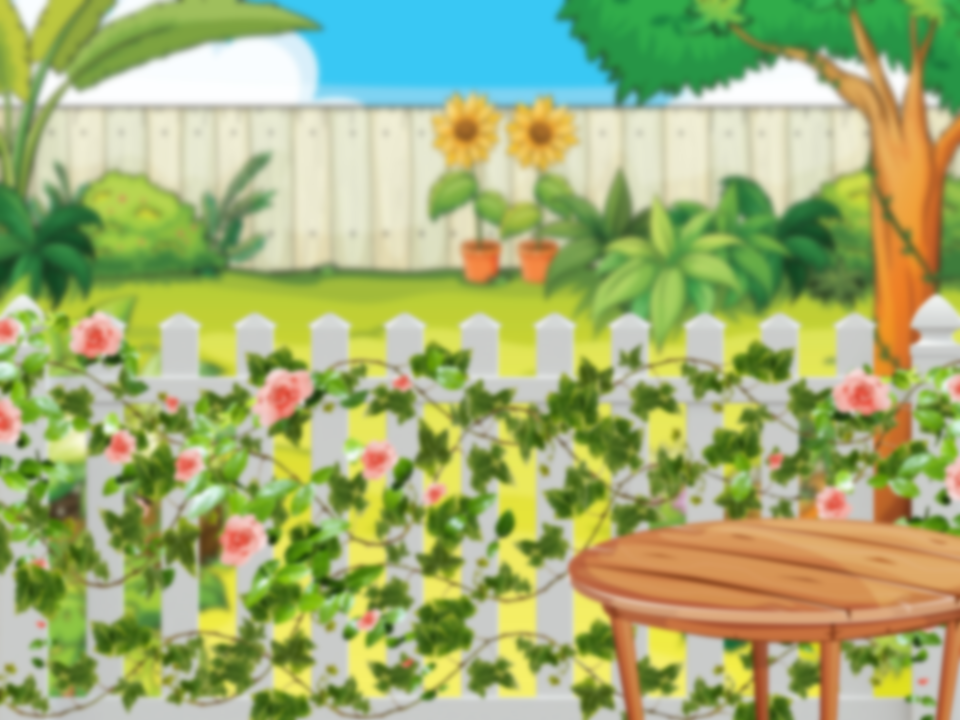 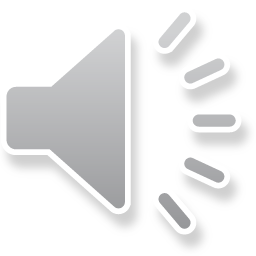 4. Tính nhẩm: 27 x 100 = ?
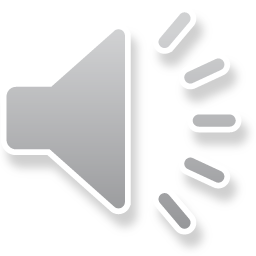 A
2700
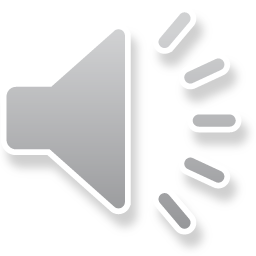 B
27,00
270
C
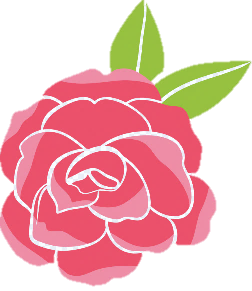 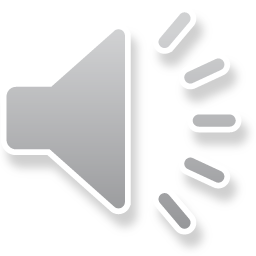 27000
D
XIN CHÂN THÀNH CẢM ƠN 
CÁC QUÝ THẦY CÔ